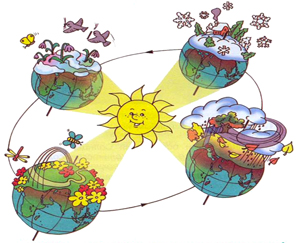 Я досліджую світ
2 клас
Людина і природа взимку
Урок 38
Що таке рік і доба?
Ранкове коло
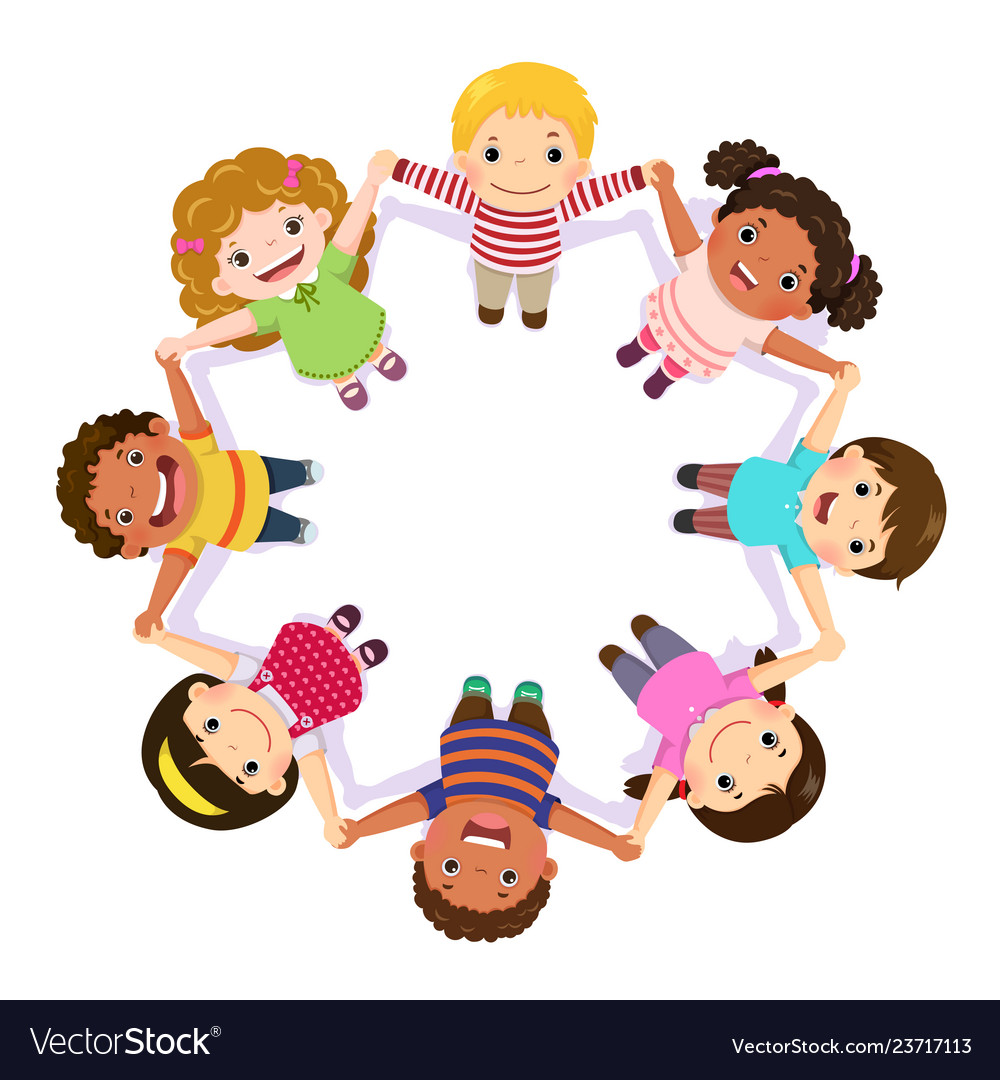 Ми йдемо в країну знань.
Ти зі мною поруч стань,
Повернись, обернись
І кожному посміхнись.
Очікування від уроку
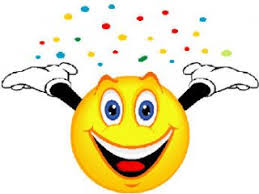 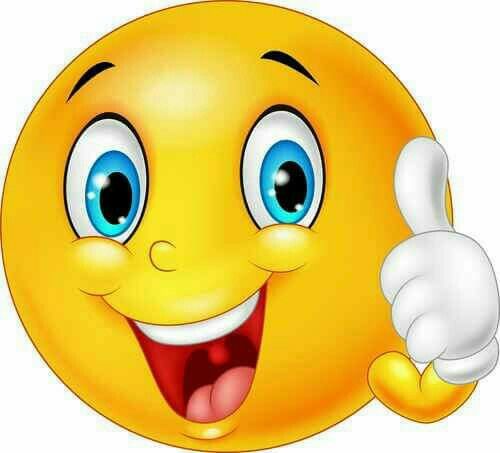 Відчую успіх
Отримаю задоволення
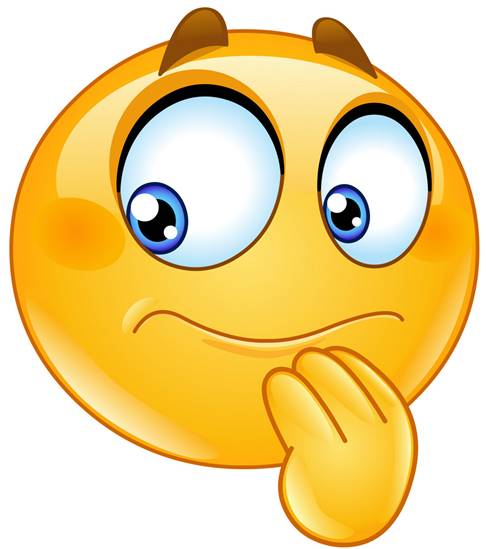 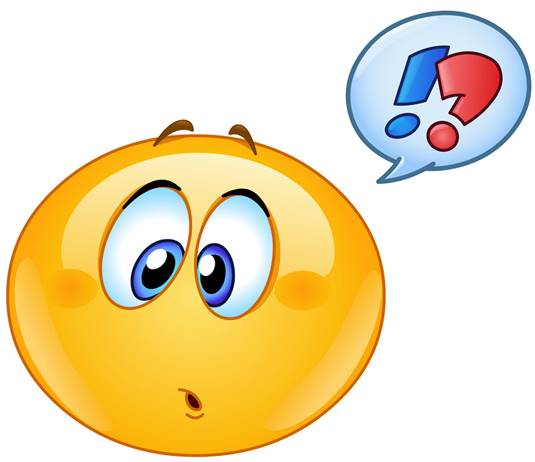 Відкрию нові знання
Нічого не зрозумію
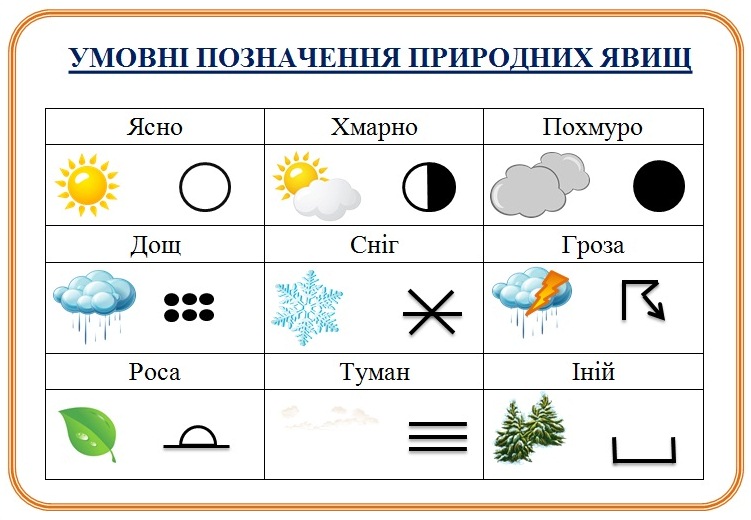 Вправа «Синоптик»
Яке число місяця?
Яка зараз пора року?
Який день тижня?
Який місяць року?
Запиши свої спостереження за неживою природою у календар спостережень
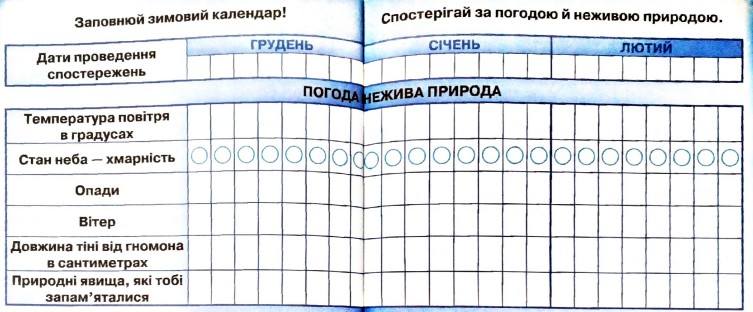 Зошит.
Сторінка
60-61
Поміркуй
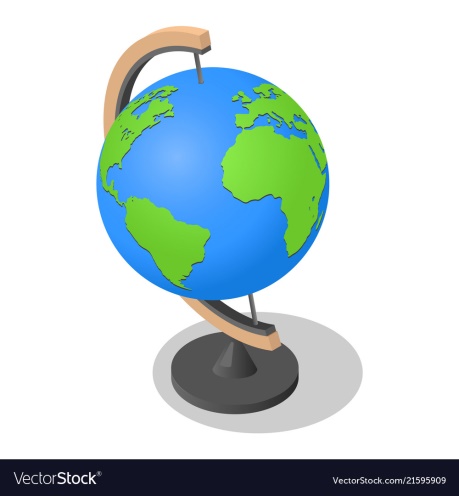 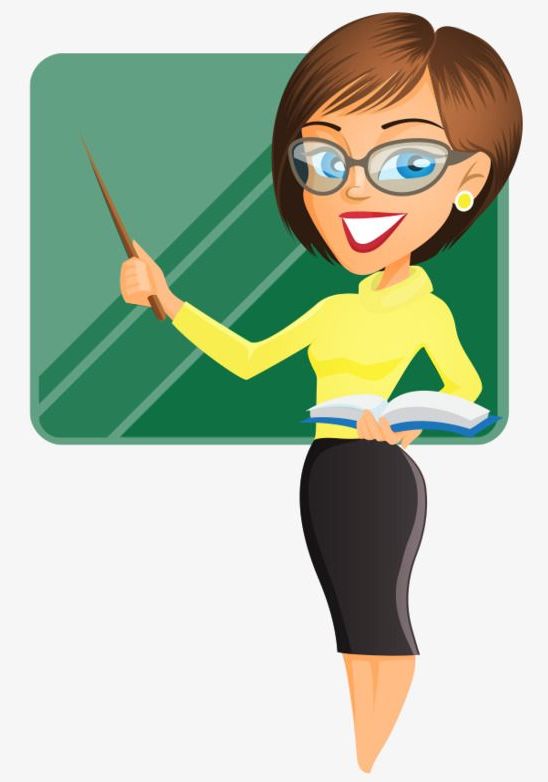 Чому одна частина нашої планети освітлюється Сонцем, а інша — виявляється неосвітленою?
Як називається модель земної кулі?
Непрозорі предмети на шляху світла утворюють тінь.  Тому частина нашої планети освітлена, а частина — затемнена
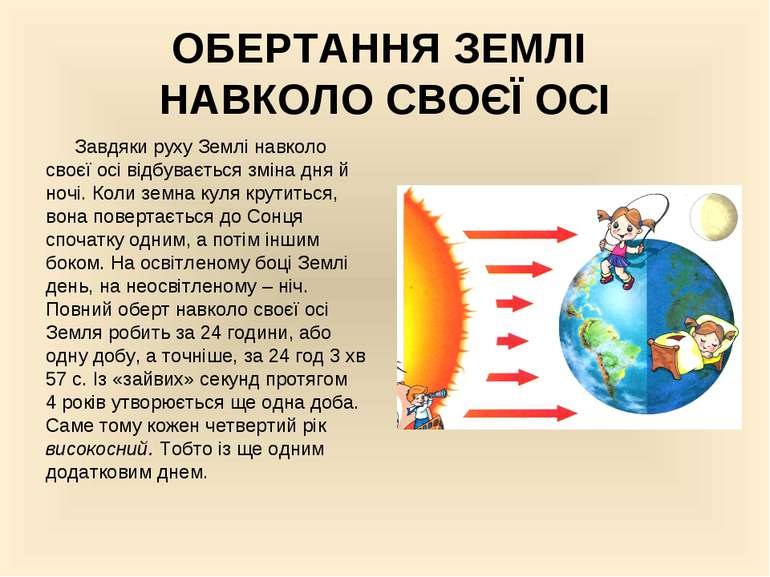 Поміркуй, чому на  Землі буває день і ніч.
Сьогодні на уроці ознайомимось з причинами зміни  дня і ночі на  Землі та причинами змін пір року.
Підручник.
Сторінка
56
Цікаво знати
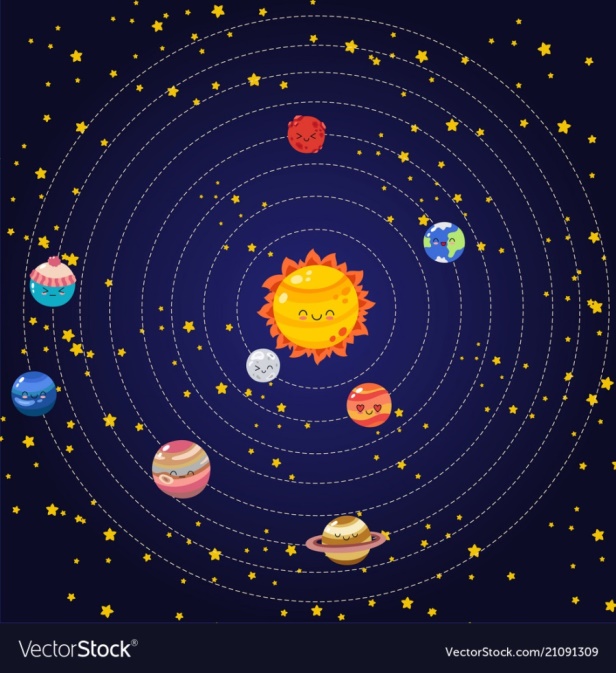 Земля – це планета сонячної системи, яка рухається в космосі навколо Сонця.
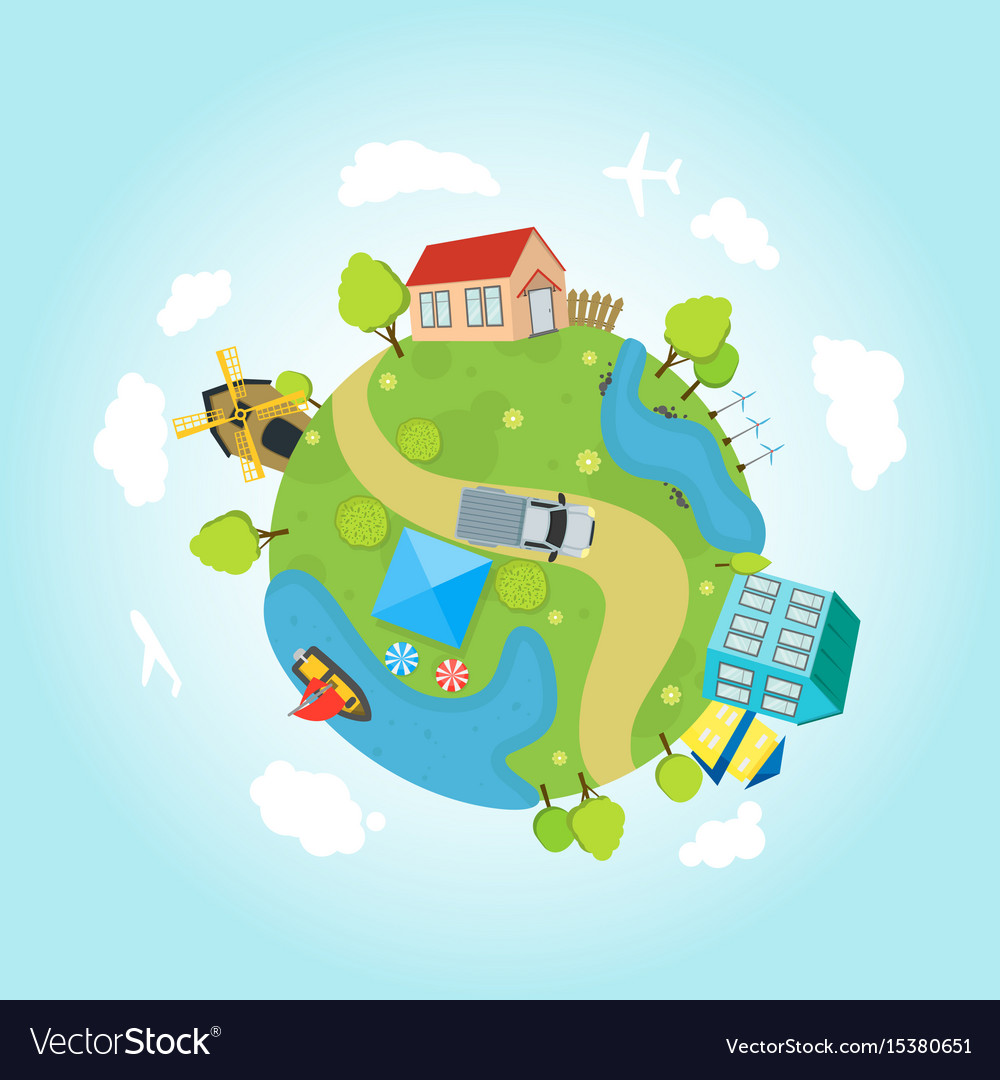 Наша Земля – єдина планета сонячної системи, на якій є життя.
Відгадай загадки
До вечора помирає,Зранку оживає.
Темно стало на дворі,Сяє місяць угорі.Спати треба, певна річ,Бо прийшла на землю …
День
Ніч
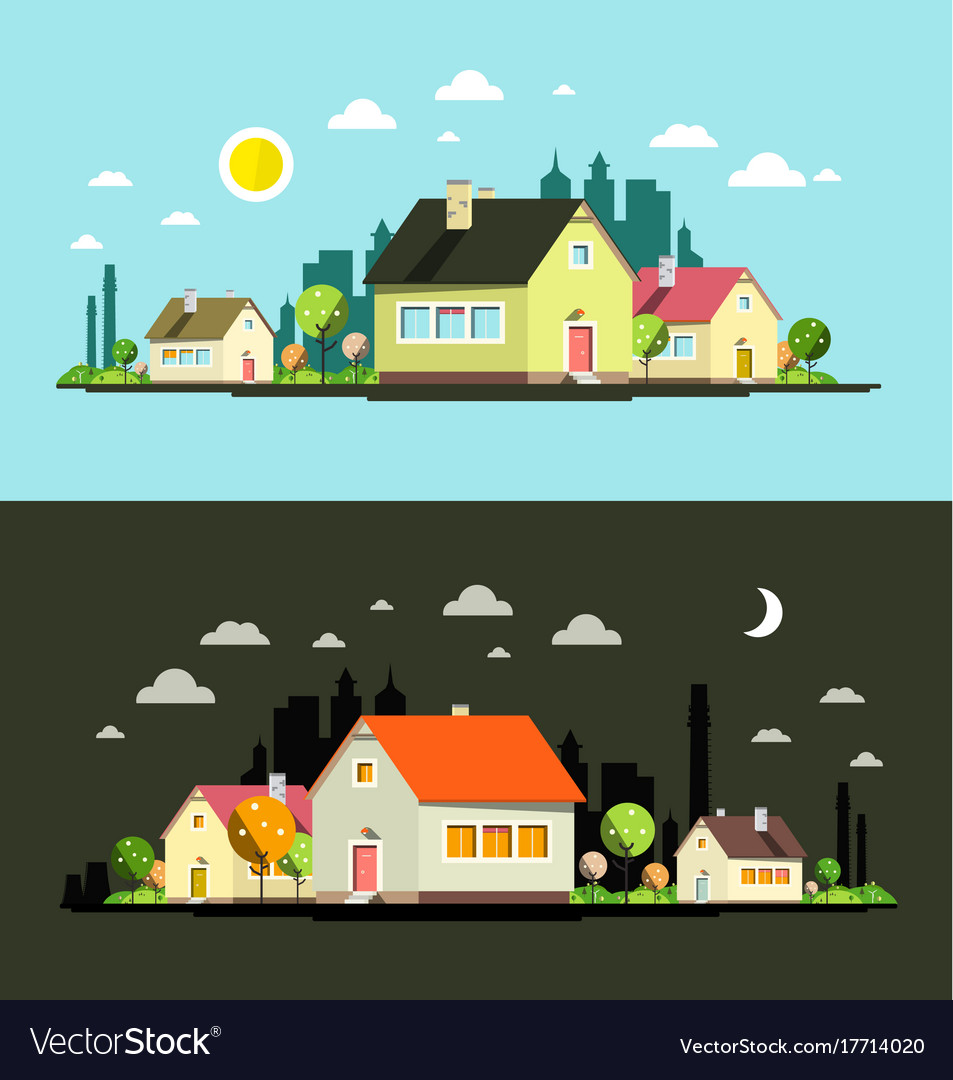 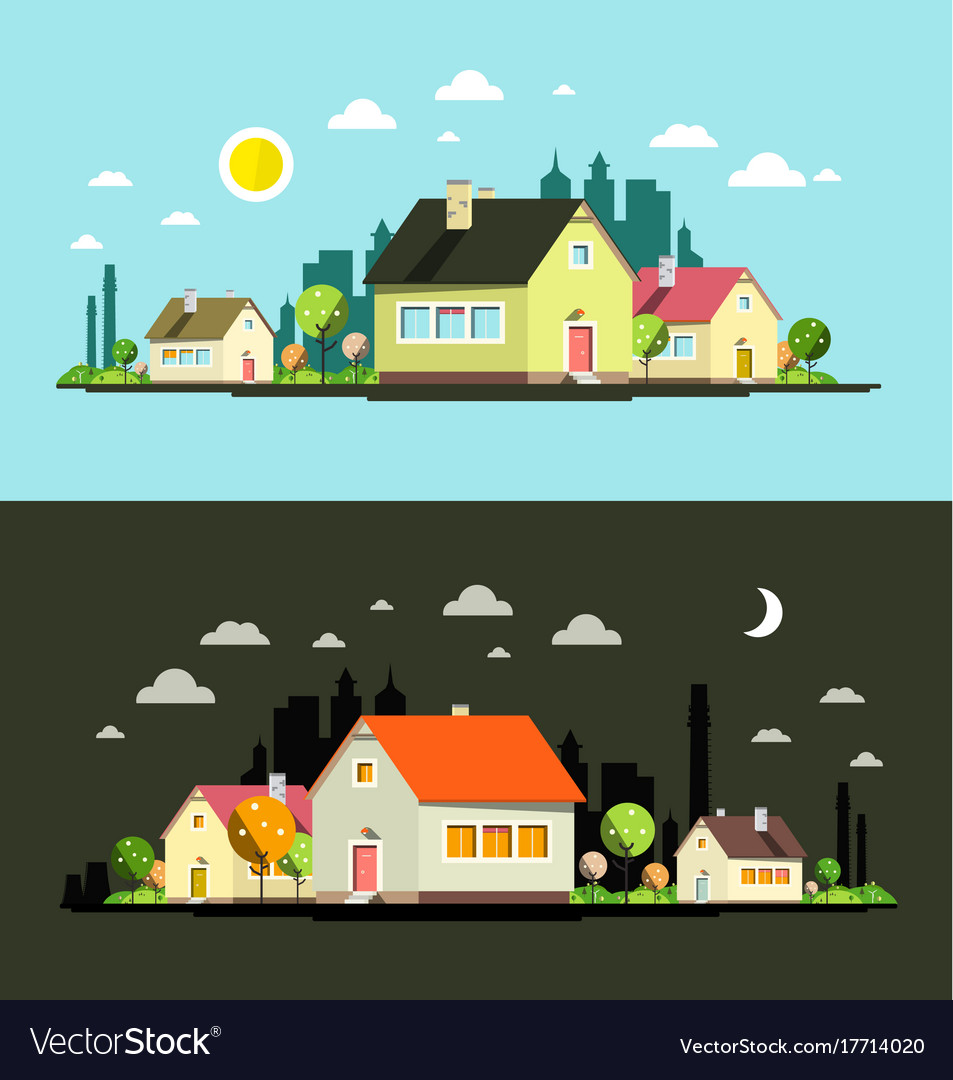 Чим відрізняється день від ночі, на твою думку?
Розглянь схему «Добовеˊ обертання Землі»
Земля постійно обертається навколо своєї осі
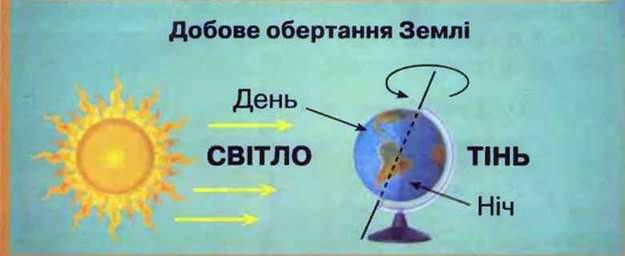 Вісь – це уявна лінія, яка проходить крізь усю земну кулю.
День і ніч становлять добу.
Там, де поверхня Землі освітлюється Сонцем, – день. А з протилежного боку, у затінку, – ніч.
Підручник.
Сторінка
56
Довідничок
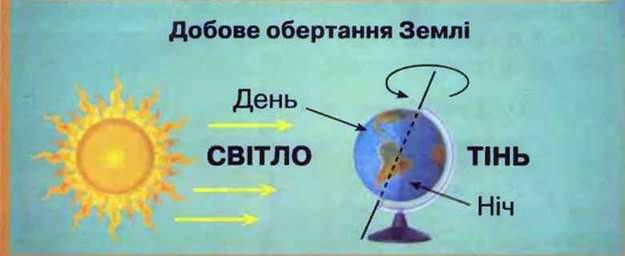 Наша Земля – здійснює один оберт навколо своєї осі за добу – 24 години.
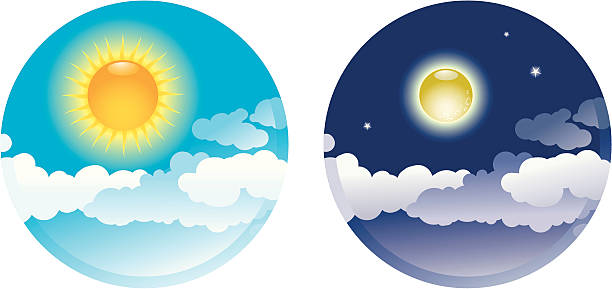 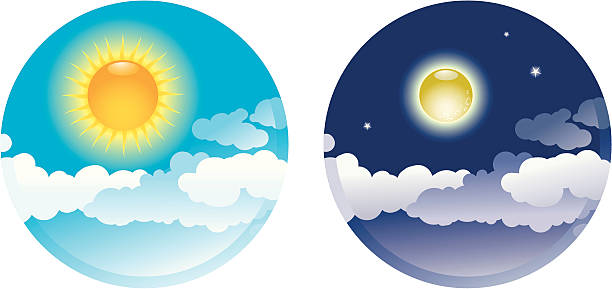 Запам’ятай!
Доба — це час, за який Земля здійснює один повний оберт навколо своєї осі.
Підручник.
Сторінка
56
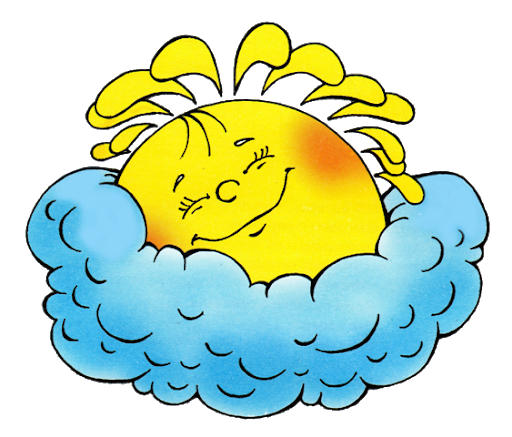 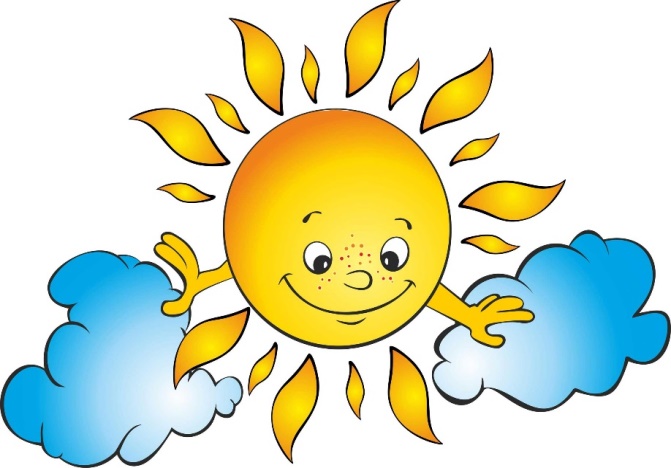 Прочитай вірш
Чому буває день і ніч?Я розкажу, у чому річ. Земля на місці не сидить,Вона круг Сонечка біжить!
І щодоби із року в рікПід Сонцем гріє кожен бік. Звуть Схід і Захід ті боки,Там щодоби все навпаки.
Як Схід до Сонця робить крок,То Захід спить біля зірок.Як Схід у темряву летить,То Захід в Сонечка гостить.
Земля, як дзиґа мчить весь час,Тому, то день, то ніч у нас.
Чому, на думку автора, відбувається зміна дня і ночі?
Чому буває день і ніч?
Чому змінюються пори року?
Земля обертається не тільки навколо своєї осі, але і навколо сонця.
Вісь землі постійно нахилена, тому земля отримує різну кількість тепла і світла.
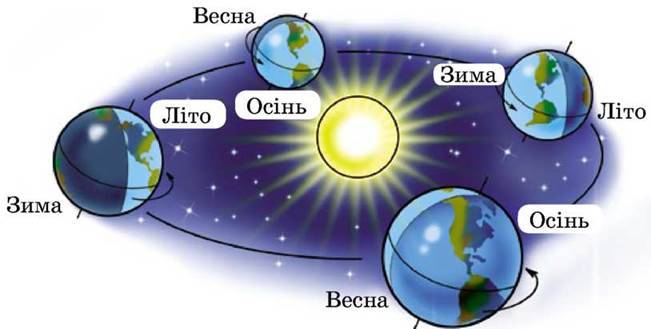 Підручник.
Сторінка
57
Словничок
Орбіта – це шлях, яким земля обертається навколо сонця. Повний оберт навколо сонця земля здійснює за 365 днів, 5 годин 48 хвилин і 46 секунд. Саме стільки триває рік.
Орбіта
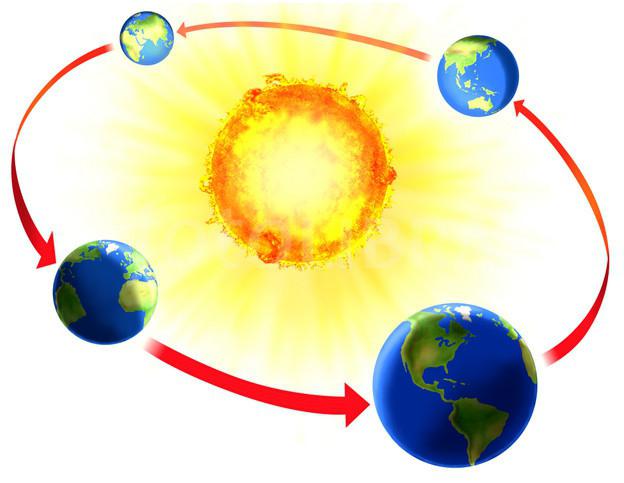 Запам’ятай!
Рік — це час, за який Земля робить повний оберт навколо Сонця.
Підручник.
Сторінка
57
Торбинка цікавинок
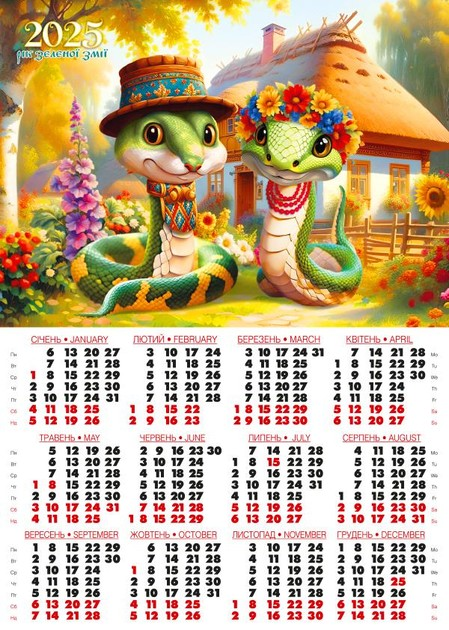 Розглянь календар. 
Скільки днів має кожний 
місяць року? 
А скільки всього днів має рік?
Кожний четвертий рік у календарі – високо́сний рік. В ньому кількість днів  становить 366 — на одну добу більше, ніж у звичайному (невисокосному) році. У такий рік місяць лютий має не 28, а 29 днів.
Рік = 365 днів
Руханка «Пори року»
Рік має дванадцять місяців.
Кожна пора року триває три місяці.
Покажи своїм тілом, яка це пора року.
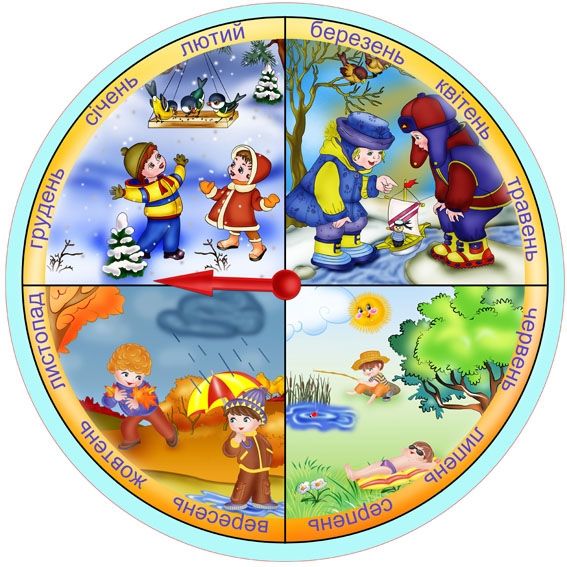 Мороз. 
Завиває хурделиця.
Тане сніг. 
Зацвітають сади.
Спекотно. 
В небі ластівка літає.
Жовкне та опадає листя.
Цікаво знати
На планеті Земля зміни пір року не скрізь відчутні.
 Є місця де завжди холодно. 
Наприклад, на Північному полюсі ніколи не тане лід.
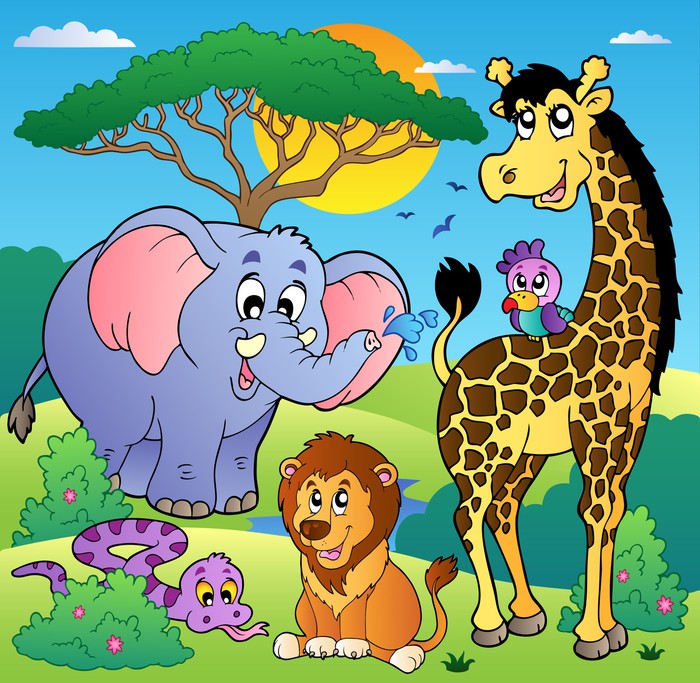 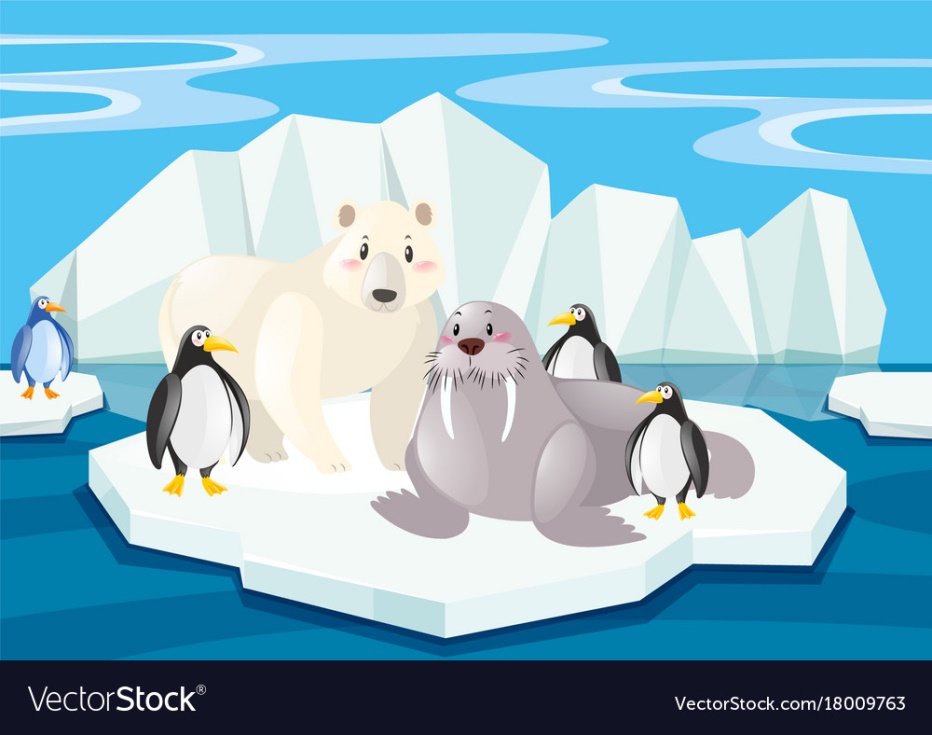 Є місця, де завжди спекотно. 
Наприклад, Африка.
Дай відповідь на запитання
Який у нас зараз рік: звичайний чи високосний?
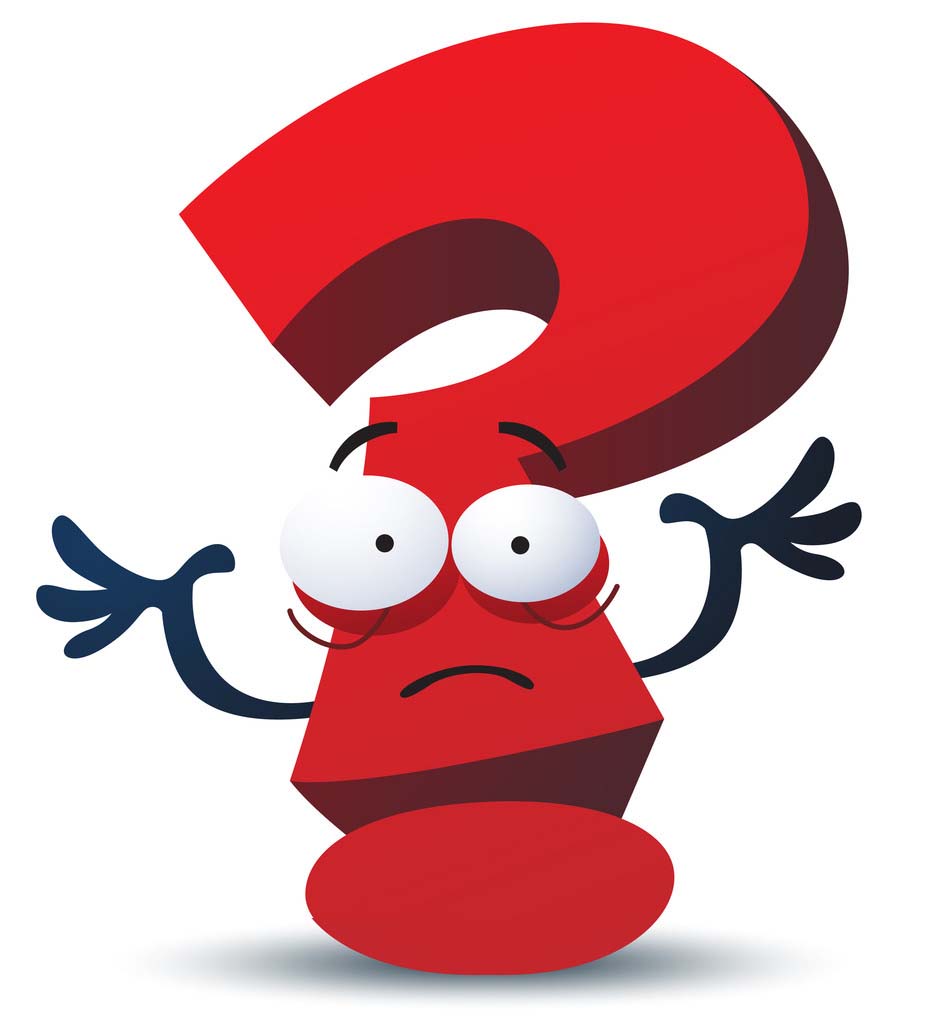 Скільки місяців у році?
Яка твоя улюблена пора року? Поясни чому.
У якому місяці твій день народження? Які зміни в природі відбуваються в цей місяць?
Робота в зошиті
6. Разом із дорослими довідайся й запиши, скільки діб тривають осінні та зимові місяці. Їхні назви напиши самостійно.
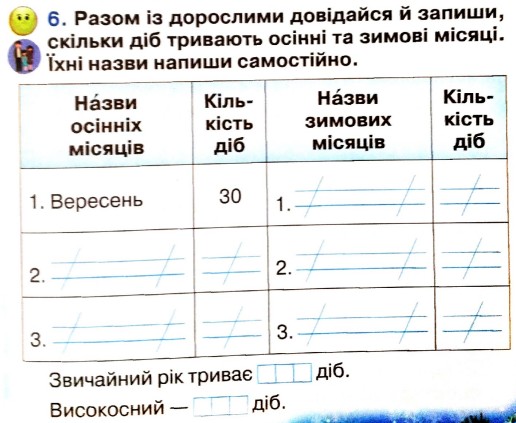 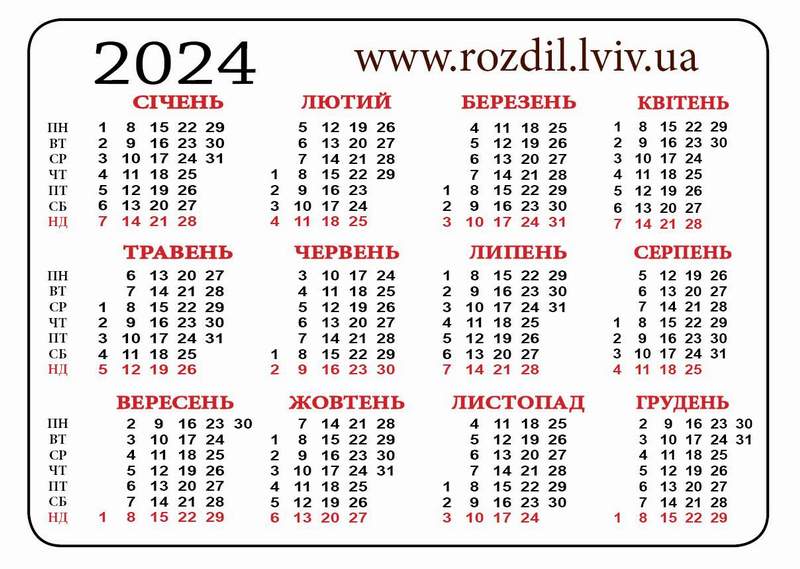 Грудень
31
31
Січень
31
Жовтень
30
Лютий
28/29
Листопад
365
366
Сторінка 
45
Рефлексія. Вправа «Мій успіх»
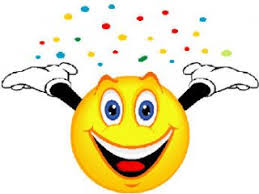 Оціни свою роботу на уроці
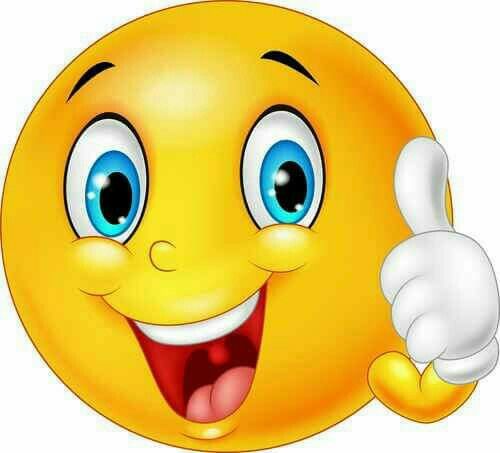 Я – молодець
Відмінно
Можу краще
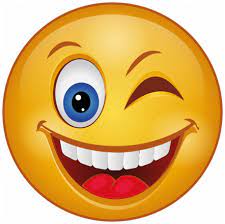 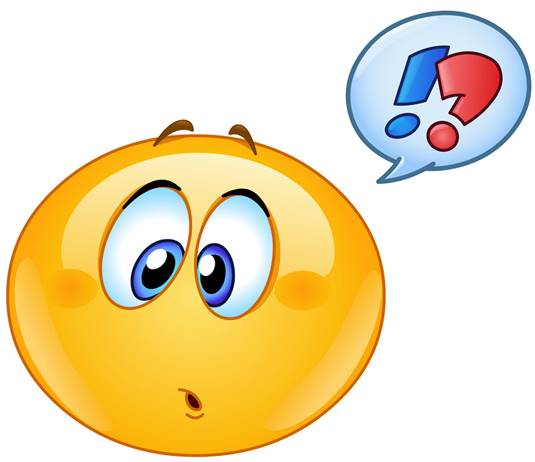 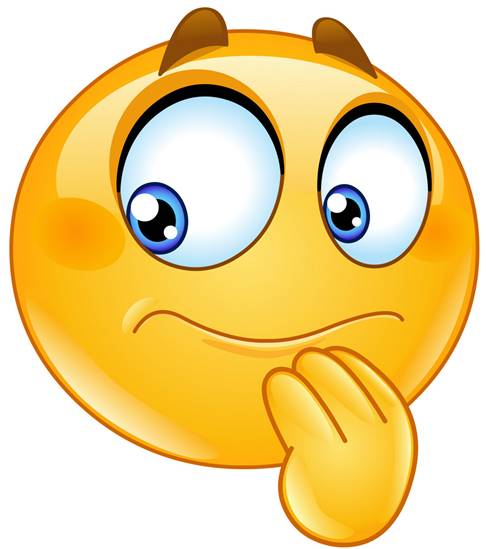 Добре
Ой! …